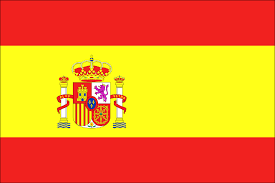 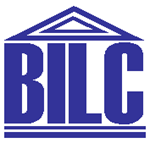 Measuring progresSin the english language Courses
Maj. AF Ana Carina Lagares Overgaag
Head of the Germanic Languages Department
Spanish Defence School of Languages
Index
ENGLISH COURSES
 Objectives 
 Description
 Special aspects

MEASURING PROGRESS
 Student´s profile
 Requisites
 Entrance level vs. final level

CONCLUSIONS
[Speaker Notes: At first I will speak about one of the English courses we teach.

Objectives seem to be different, depending on who you are: the teacher´s approach vs the student´s perspective.
Course description
Special aspects aimed at improving results]
ENGLISH COURSE Objectives
Our goal:
“ Aimed at improving and strengthening 
the four skills in the English language”
10 points minimum
               

                              
                 Student´s goal:
      3 3 3 3
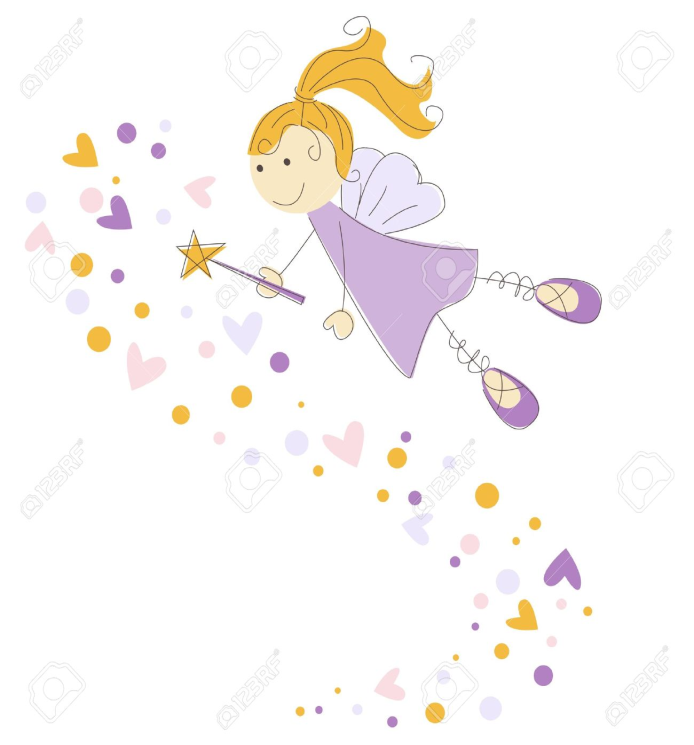 ENGLISH COURSE Description
- Two-month course , 3 courses/year
- 200 hours in class
- 120 hours selfstudy/homework
- Maximum of 20 students divided in 2 groups of ten
 
- Individual sessions
- Reinforcement-sessions in groups of 5

- Special tutorial sessions (linguistic and non linguistic to address specific needs)
[Speaker Notes: Intensive course
200 hours in class that focus more on improving speaking and writing, without forgeting the othetr skills
Homework : mostly writing

Linguistic needs: improve fluency, special pronunciation matters etc
Non linguistic: nervous in oral tests, shyness, etc]
ENGLISH COURSE Special aspects
Personalized attention
 
Continuous feedback 
Weekly team assessment meeting
Tools and strategies to succeed on the SLP test
Only English is spoken
[Speaker Notes: Exchange of information is paramount. We have increased the exchange of information.
Meetings
Impressions > confirm if it is a certainty > tackle the problem. Also personal problems.]
MEASURING PROGRESS
Initial SLP test for 96 students 
  one week before the course starts
 

Only 20 students take the course:
Army -       9 best ones 
Navy -       4 
Air Force - 4 
Common Services (medical branch, lawyers etc) - 3
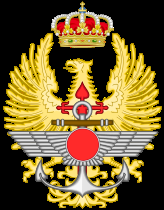 MEASURING PROGRESS
Requirements to join the course:
 - 9 points minimum (e.g. 2 2 3 2) 
 - 11.5 points maximum (e.g. 3 3 3 2+)
 - Minimum of grade 2 in all skills  
 
Initial average SLP points last 3 years: 10.16 (e.g.3 2 3 2)


Final SLP test at the end of the course
RESULTS: AVERAGE SLP POINTS
[Speaker Notes: Things go wrong sometimes….people that had good luck on entrance test/ 3 very low level students Common Services , Army didn´t improve
Since 2015 the entrance level is decreasing…]
COURSE AVERAGE IMPROVEMENT BY SKILLS
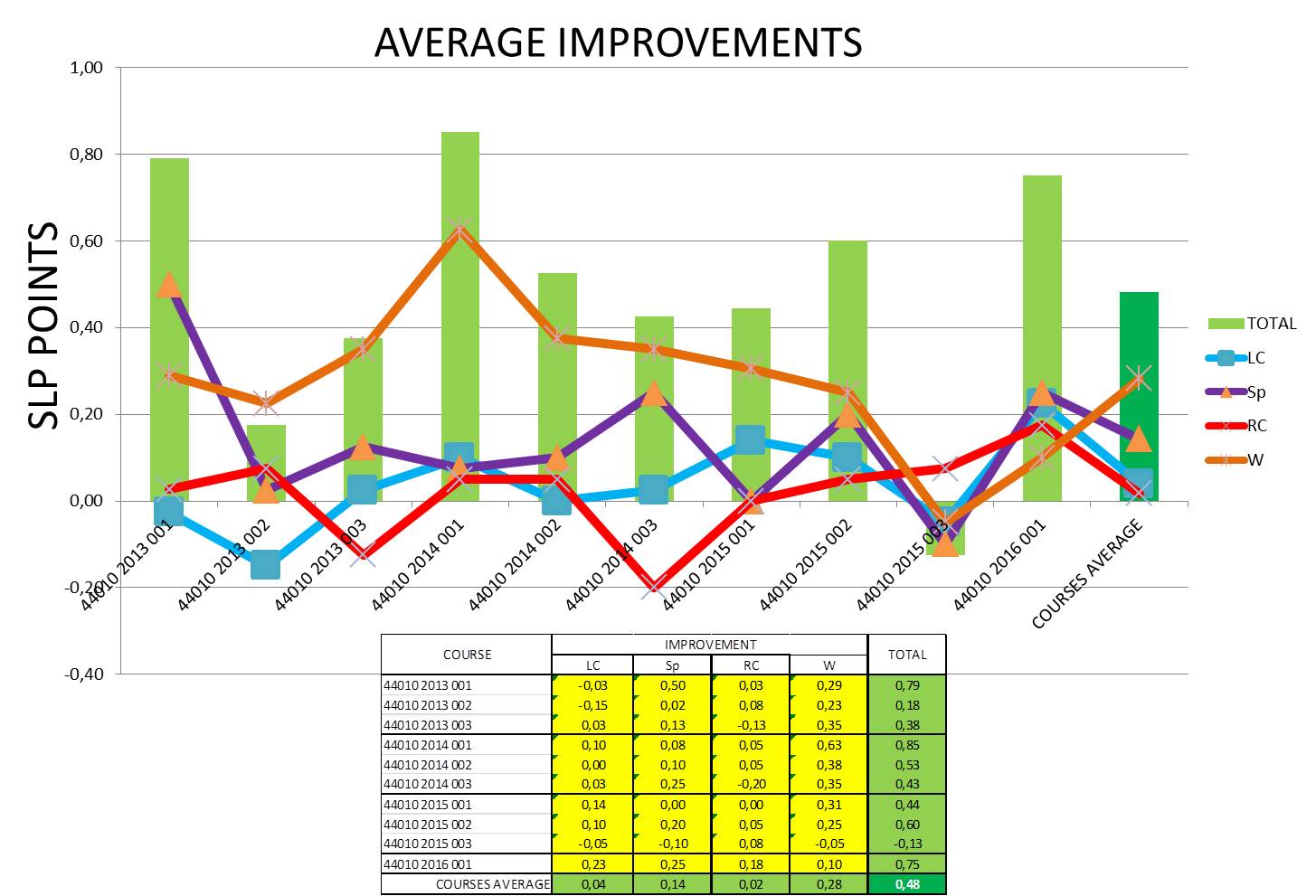 L
[Speaker Notes: What stands out more is writing: we have detected that it is not a problem that comes from the English but from students educational background and lack of ability or practice in mothertongue.
RC and LC 
Improvement in speaking
The lower entrance level we have, the more they can improve]
CONCLUSIONS
+ 0.48        + 0.5
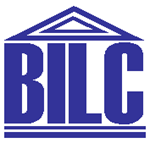 THANK YOU FOR YOUR ATTENTION
IMPROVEMENT PER SKILLS II
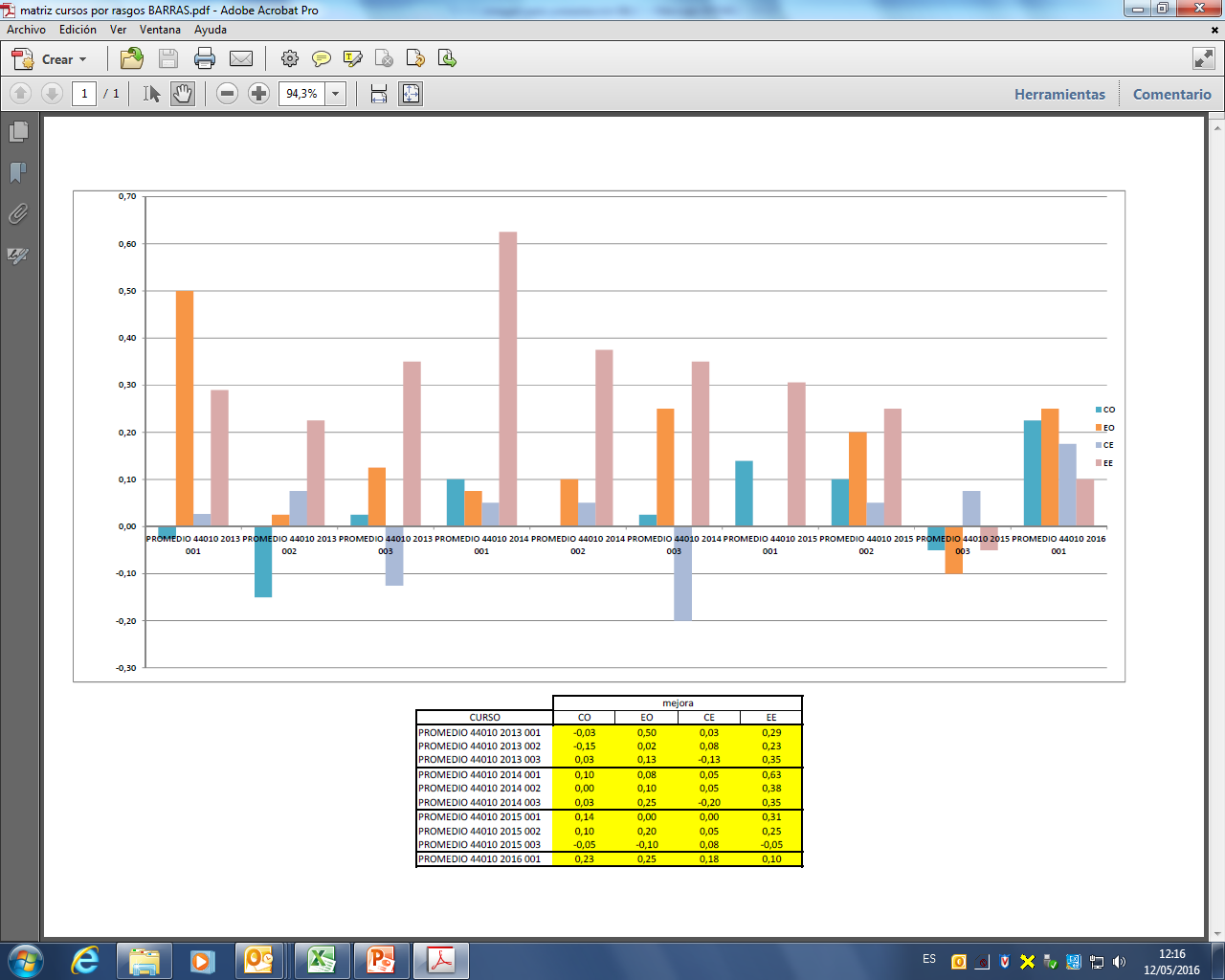